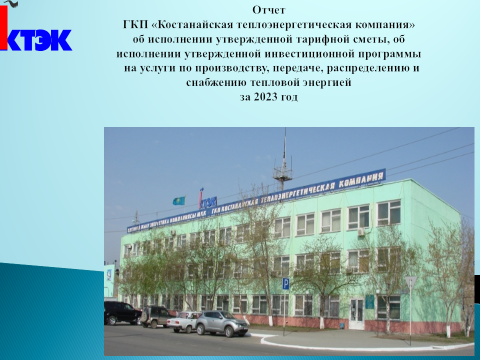 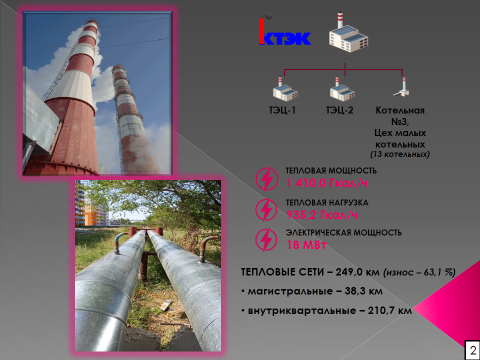 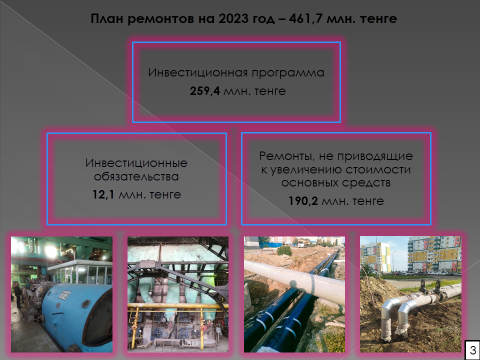 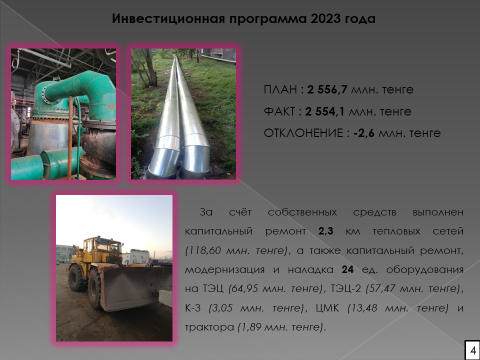 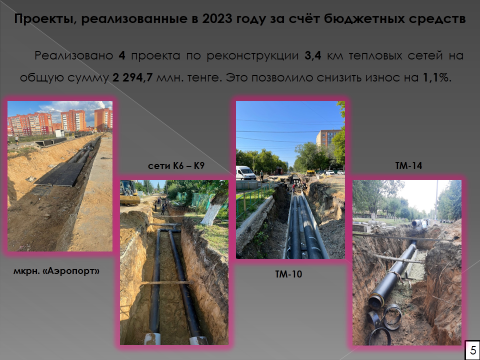 Информация об объёмах выполненных ремонтных работ
млн. тенге, без НДС
Информация о количестве порывов
ед.
Ценовая (тарифная) политика  за 2023год
Исполнениетарифной сметы на регулируемую услугу по производству, передаче, распределению и снабжению тепловой энергией за 2023 год
Исполнениетарифной сметы на регулируемую услугу по производству, передаче, распределению и снабжению тепловой энергией за 2023 год
Исполнениетарифной сметы на регулируемую услугу по производству, передаче, распределению и снабжению тепловой энергией за 2023 год
Структура сметы затрат на производство тепловой энергии по ГКП "КТЭК« на 2024г.
Информация о доходах и расходах за 2023год
млн.тенге
Расшифровка дебиторской задолженности
млн. тенге
Повышение дебиторской задолженности на текущую дату прошлого года на  23%  или 429,3 мл. тенге, но по населению задолженность выросла на 18,4% или  189,6 млн.тенге.
Расшифровка кредиторской задолженности
млн. тенге
Показатели работы по взысканию задолженности за  2022-2023 годы
тыс. тенге
Объемы регулируемых услуг, оказанных  за 2021-2023 годы
СТРУКТУРА 
потребителей тепловой энергии 
по ГКП "Костанайская теплоэнергетическая компания" 
 за 2023 год
Количество абонентов, пользующихся теплоснабжением за период  2019-2023 гг.
План на 2024 год по инвестиционной программе
млн. тенге, с НДС
Планируемые объекты в рамках инвестиционной программы 
на 2024 год
млн. тенге, с НДС
ИТОГО:                                                       512,9
Объекты, планируемые к реализации в 2024-2025 годах
млн. тенге, с НДС
Объекты, планируемые к реализации в 2024-2025 годах
млн. тенге, с НДС
Объекты, планируемые к реализации в 2024-2025 годах
млн. тенге, с НДС
Объекты, планируемые к реализации в 2024-2025 годах
млн. тенге, с НДС
Проекты по теплоснабжению за счёт бюджетного финансирования
млн. тенге, с НДС
Проекты по теплоснабжению за счёт бюджетного финансирования
млн. тенге, с НДС
Информация по цифровизации  ГКП «КТЭК»
План по приобретению спецтехники
млн. тенге, с НДС
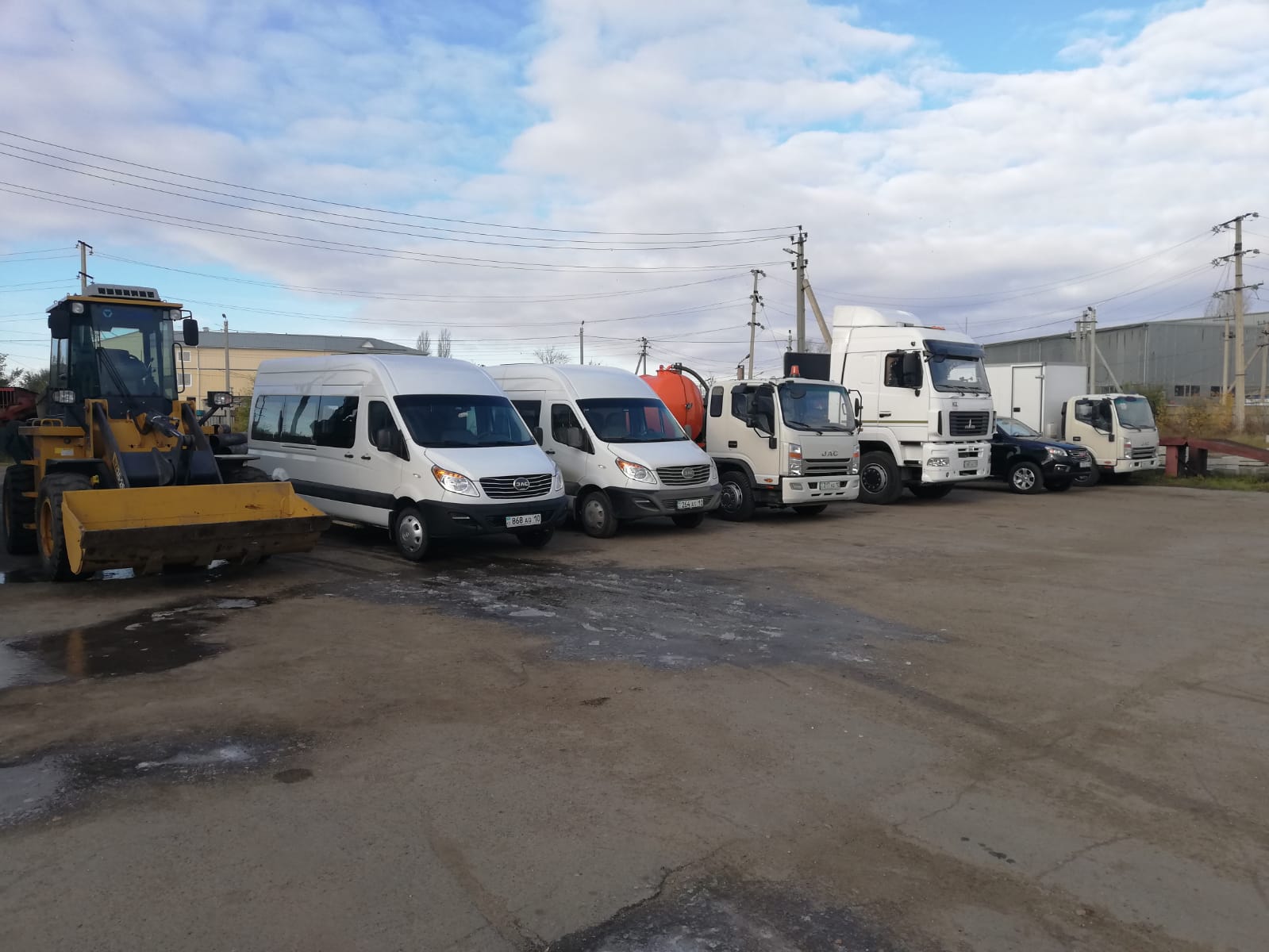 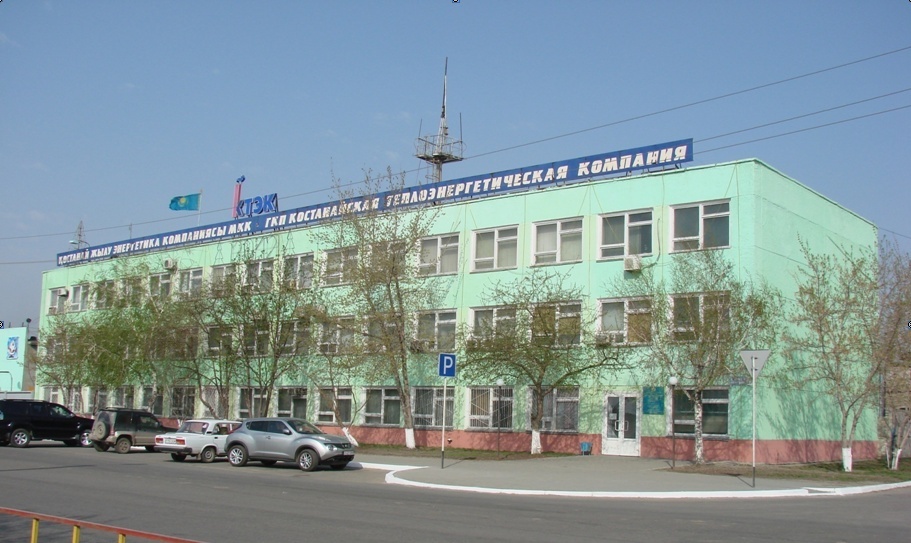 СПАСИБО ЗА ВНИМАНИЕ!